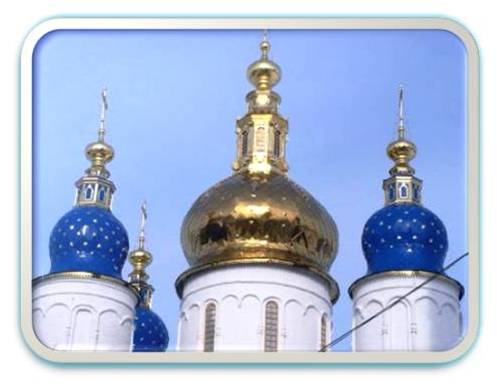 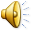 Пасха
Воскресение Христа
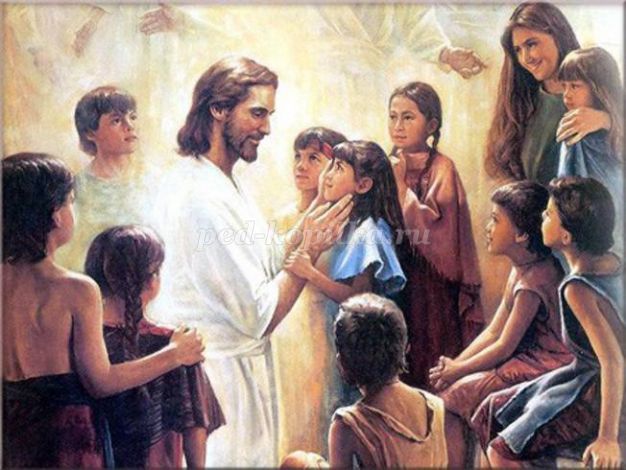 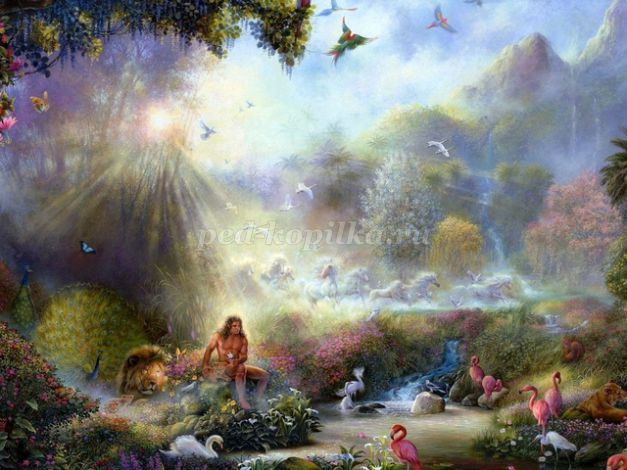 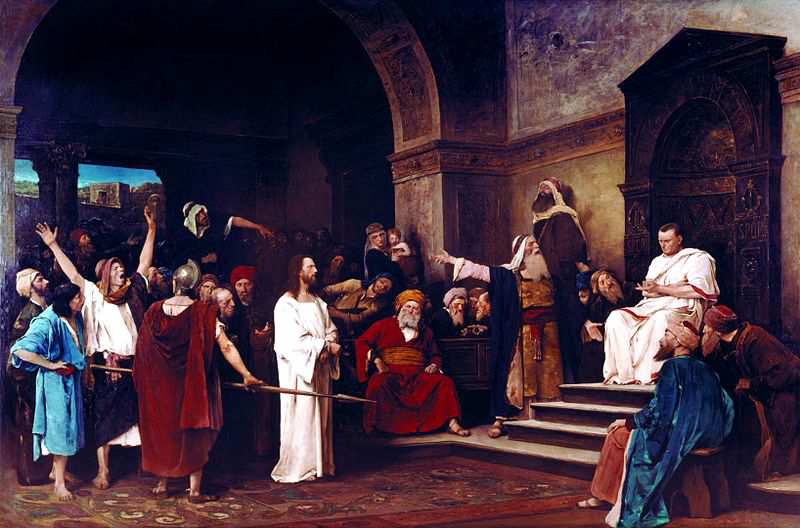 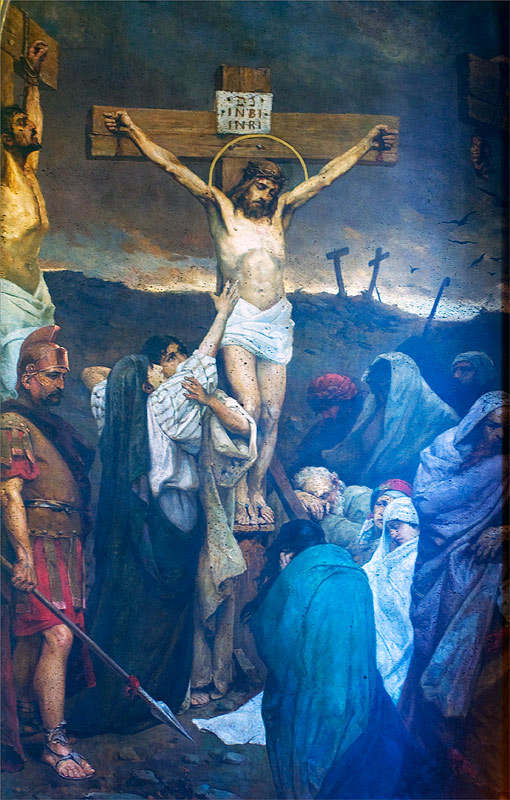 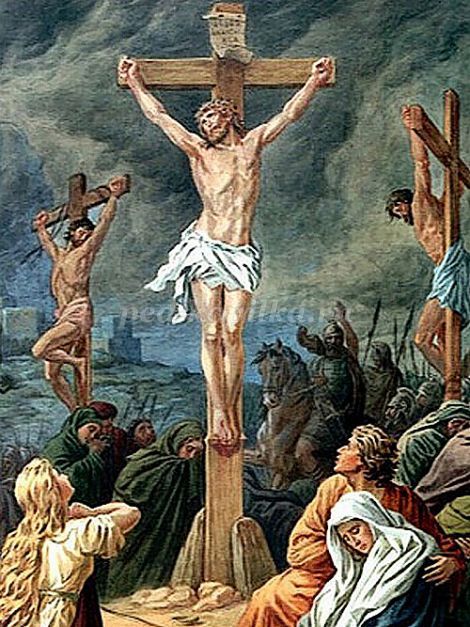 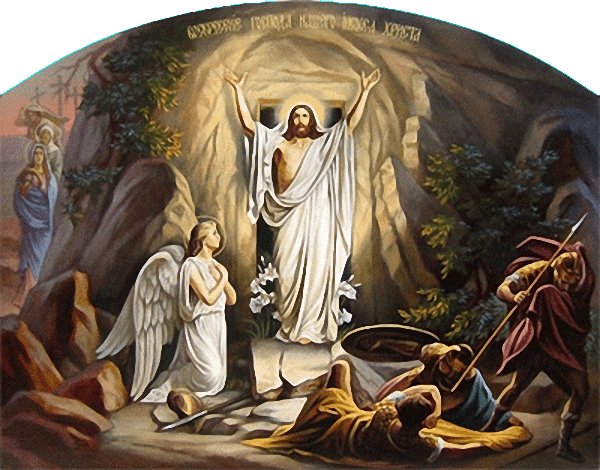 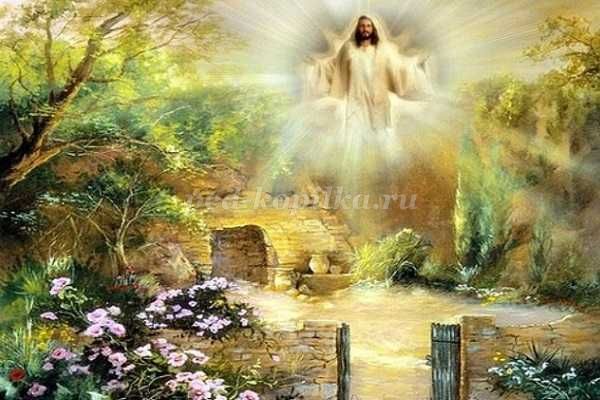 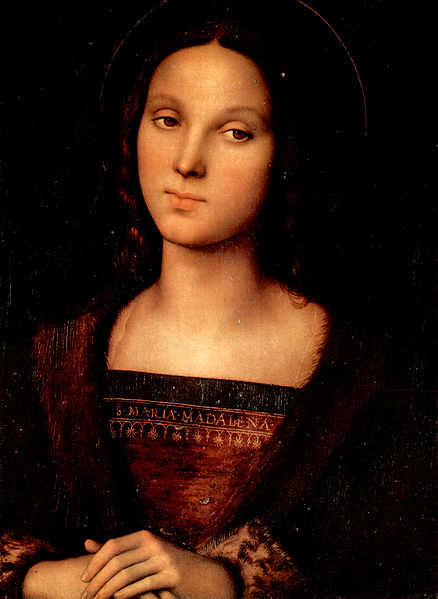 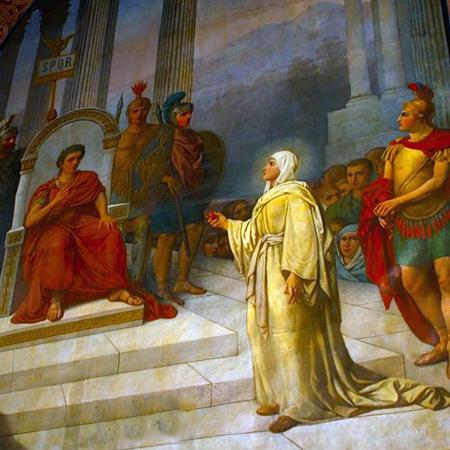 Мария Магдалина - христианская святая, которая, согласно евангельскому тексту, следовала за Христом, присутствовала при 
Распятии и была свидетельницей его посмертного явления .
На Пасху принято христосоваться (приветствовать друг друга троекратным дружеским поцелуем.)
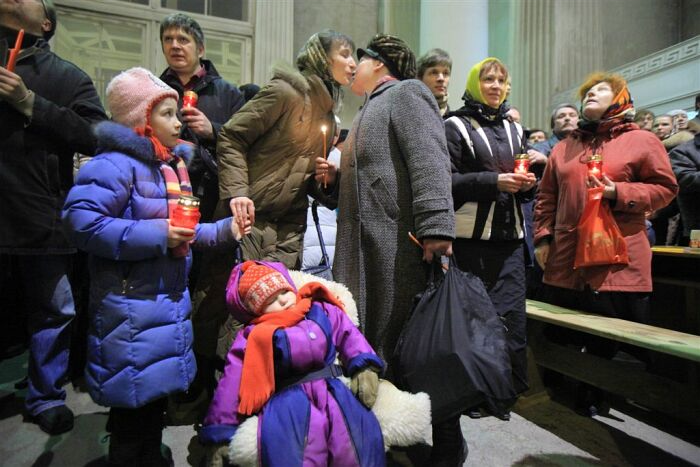 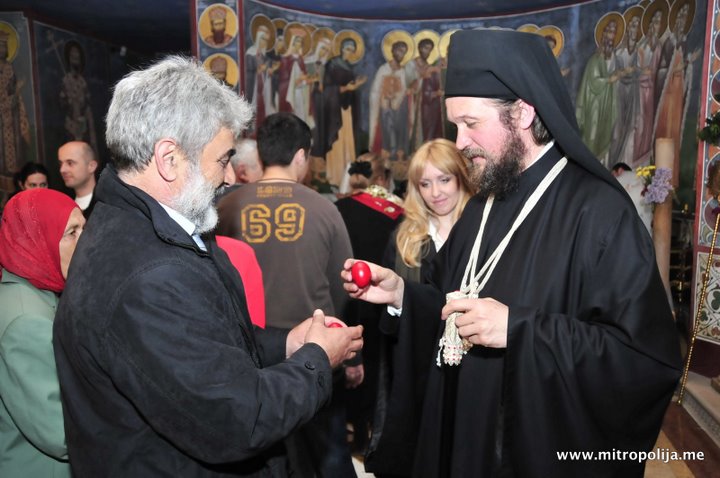 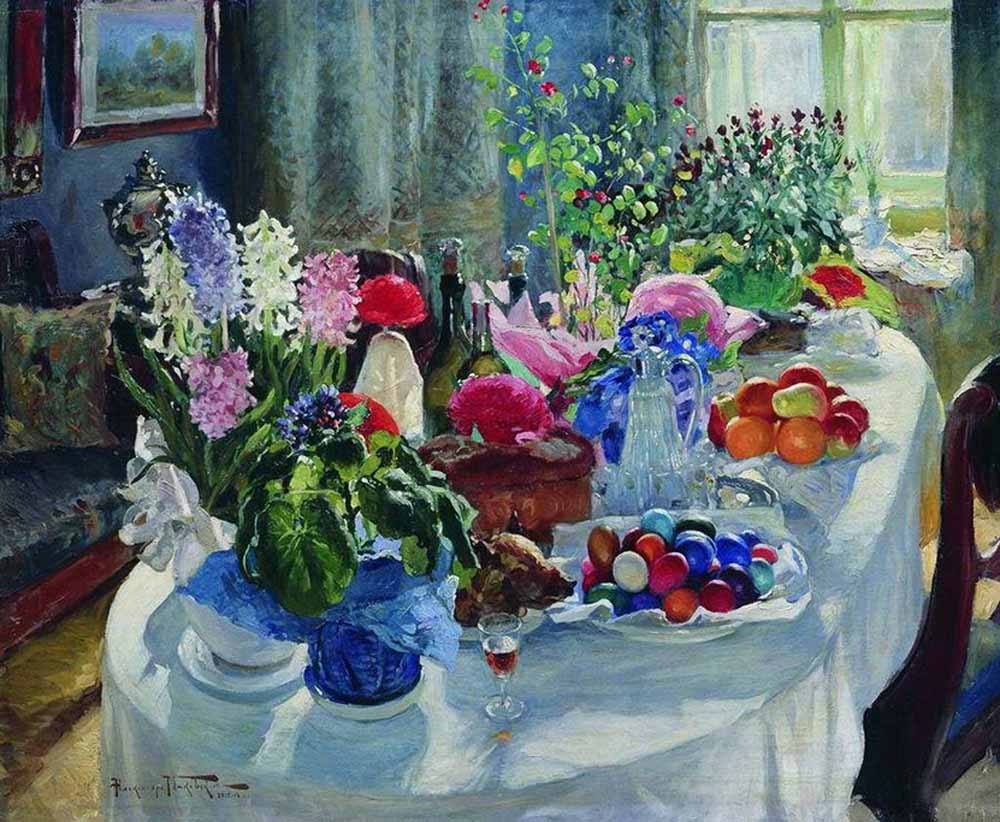 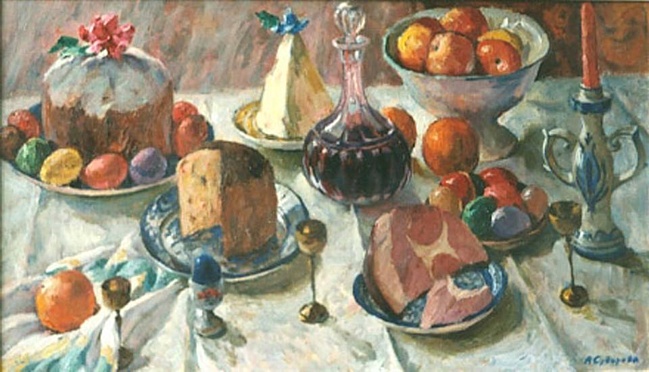 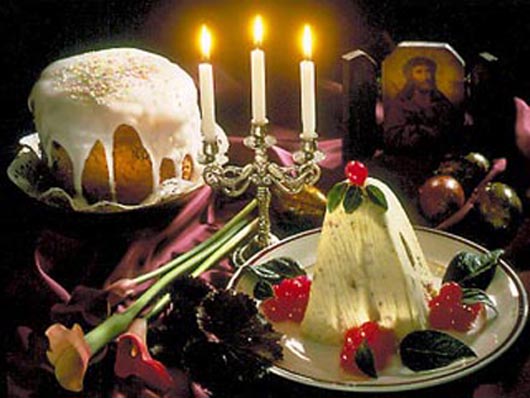 Главный  подарок  
этого  праздника  –  
пасхальное   яйцо.
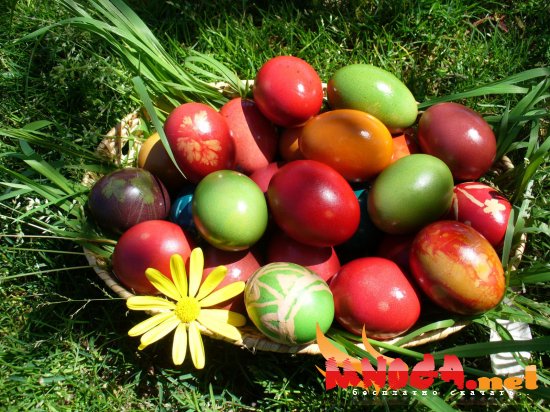 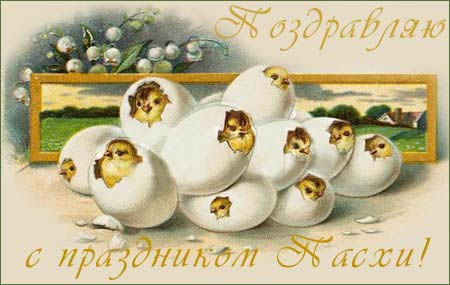 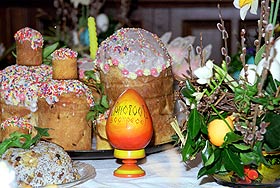 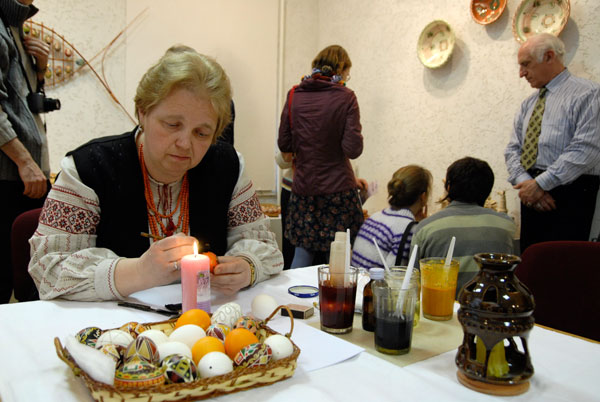 Разноцветные пасхальные яйца
Крапанки
Крашенки
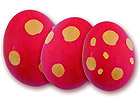 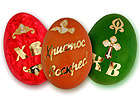 Драпанки
Писанки
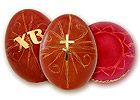 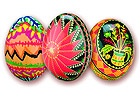 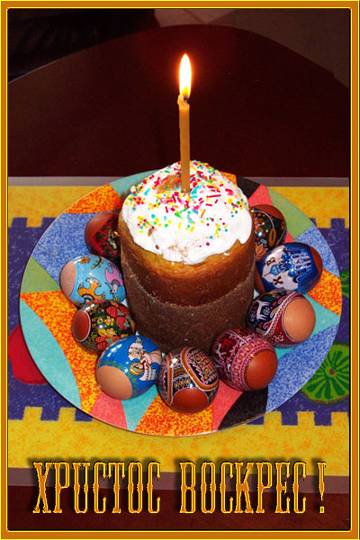 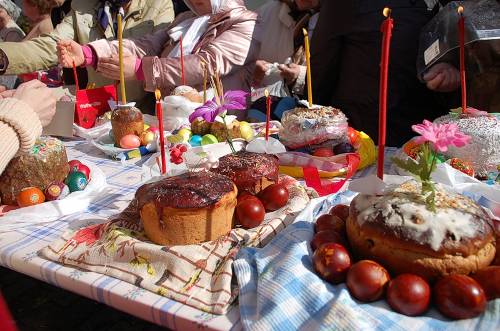 ПАСХАЛЬНАЯ НОЧЬ
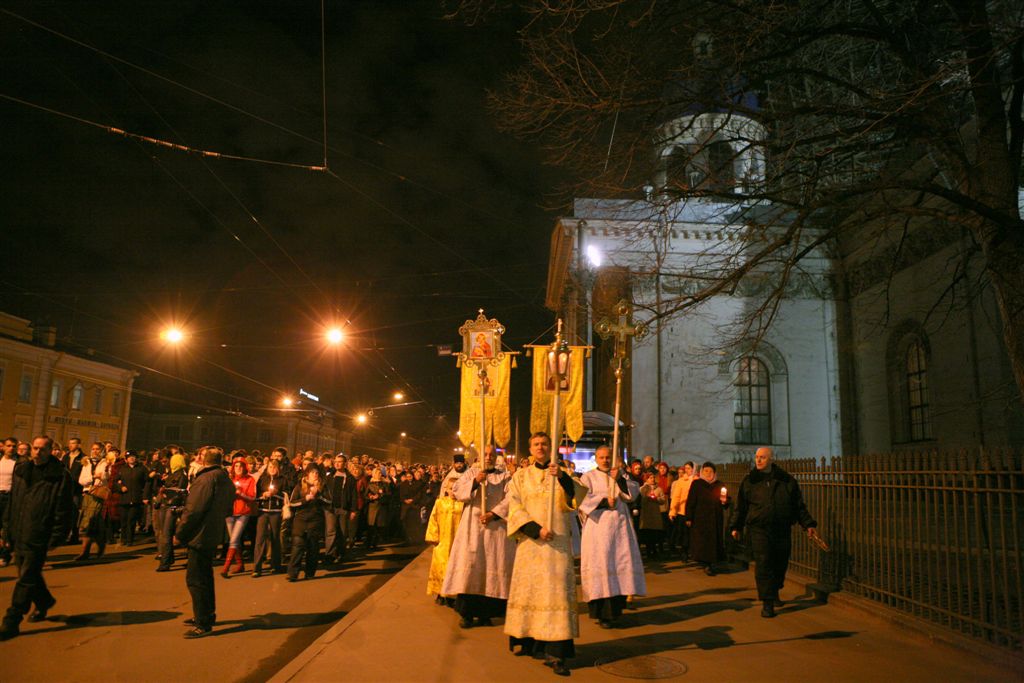 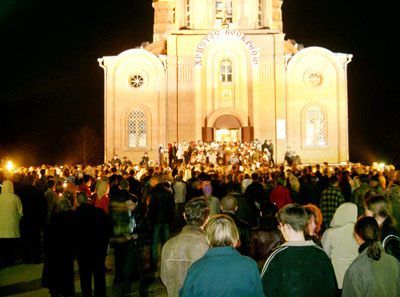 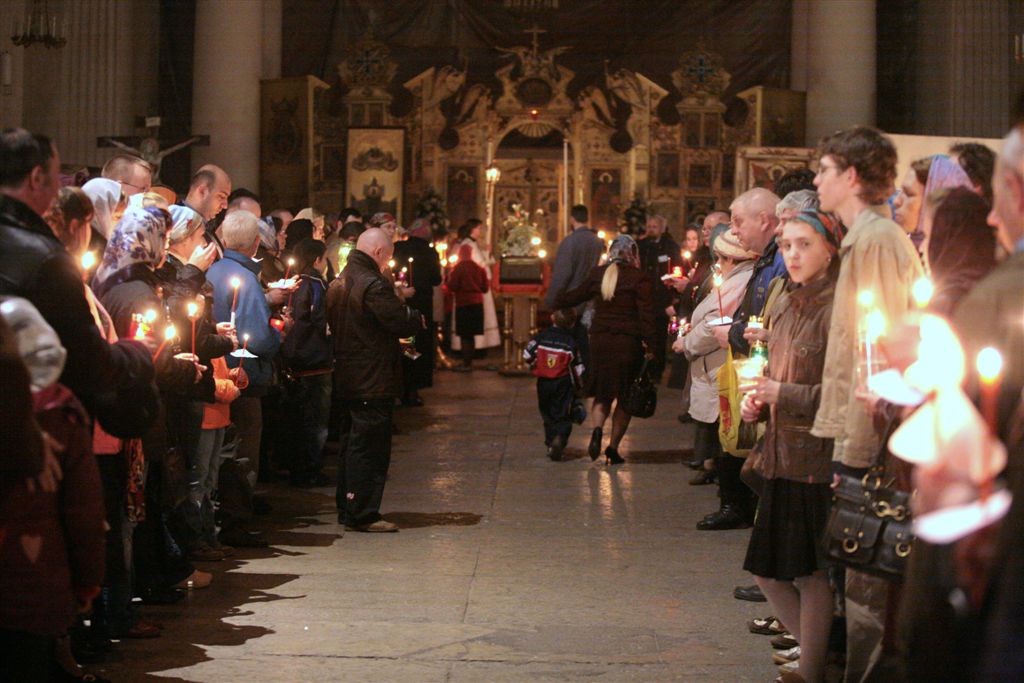 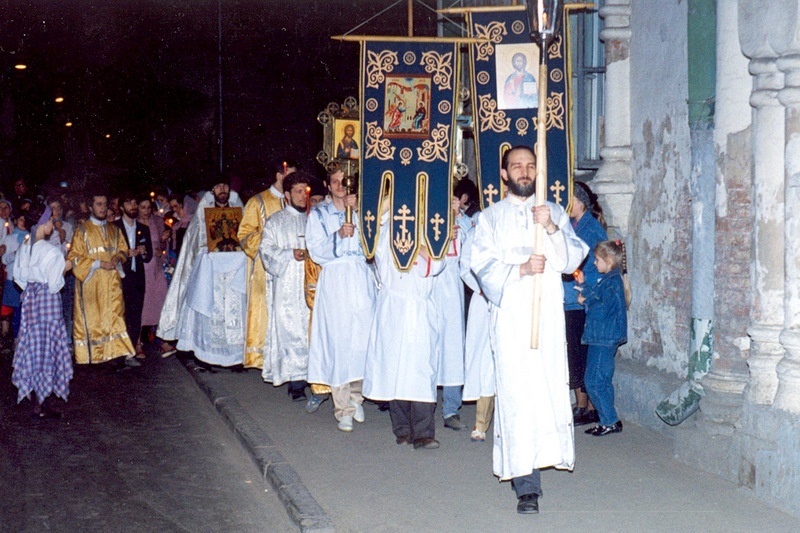 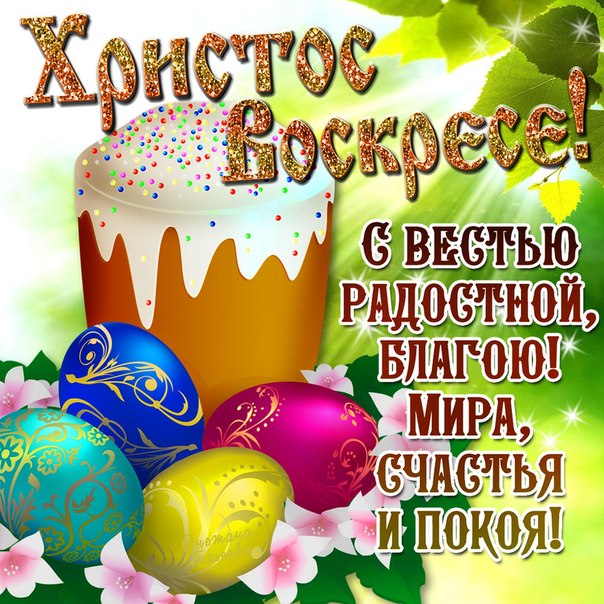